Санкт-Петербургский государственный университетФилологический факультет
Жанровое своеобразие пьесы «Месяц в деревне» Тургенева
 Уровень образования: магистратура
Направление 45.04.01 «Филология»
Основная образовательная программа 
ВМ.5611. «Русская литература»
Профиль «Русская литература»
Студентка: Чжао Чжифэй  
Группа:19-М05:
Научный руководитель :  доцент Мовнина. Н.С.
Объект и предмет
-пьеса «Месяц в деревне»
-другие драматические произведения
Объект
-драматургические принципы
-приемы пьесы Тургенева «Месяц в деревне»
Предмет
Цель
Выявить жанровое своеобразие пьесы «Месяц в деревне» И.С. Тургенева.
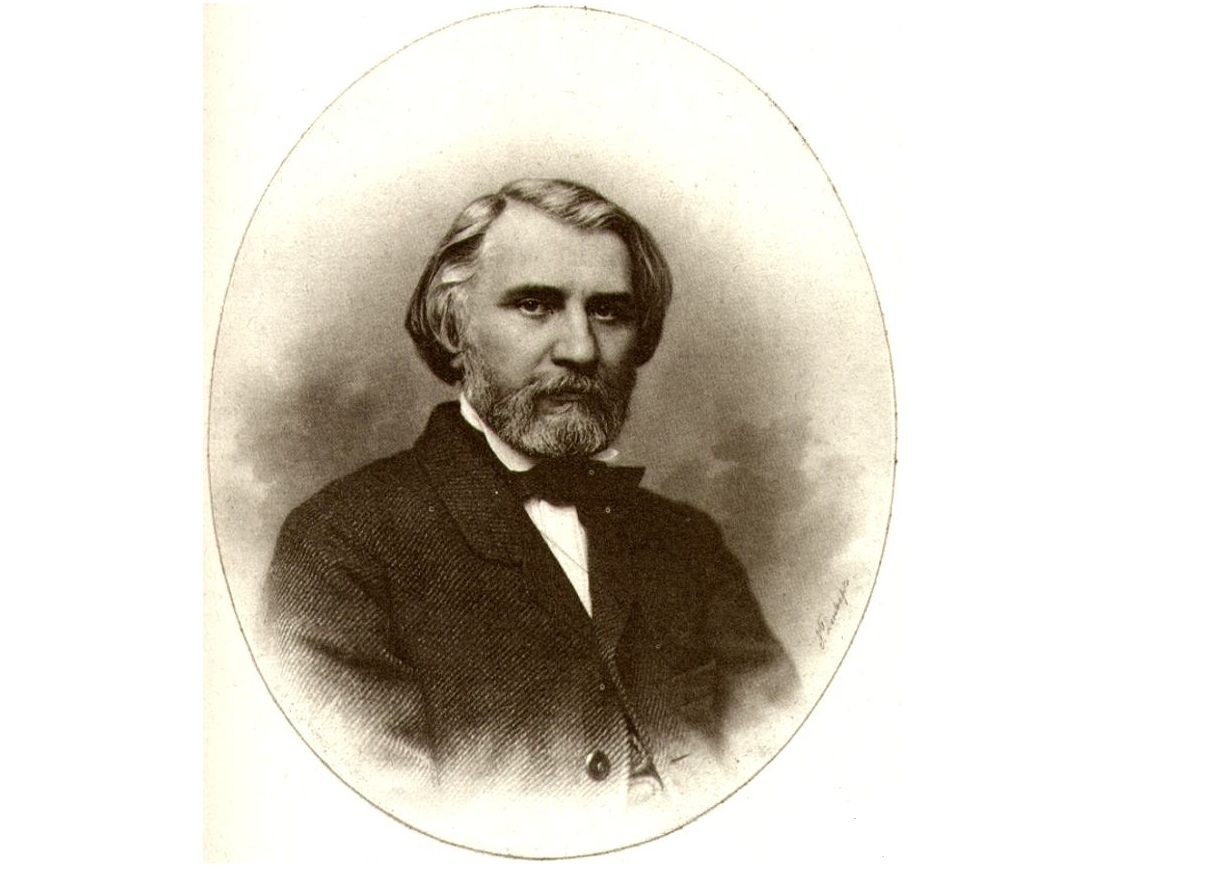 Задачи
ОГЛАВЛЕНИЕ
ВВЕДЕНИЕ	
ГЛАВА 1. О СПЕЦИФИКЕ ДРАМАТУРГИИ И.С. ТУРГЕНЕВА	
1.1. И.С. Тургенев как драматический писатель	
1.2. Характер драмы у И.С. Тургенева	
1.3. Драматические элементы в пьесах И.С. Тургенева	
1.4. Выводы	
ГЛАВА 2. ПЬЕСА «МЕСЯЦ В ДЕРЕВНЕ» КАК ДРАМАТИЧЕСКОЕ ПРОИЗВЕДЕНИЕ	
2.1. История создания пьесы «Месяц в деревне»	
2.2. Психологические конфликты героев драмы и их влияние на жанр произведения	
2.3. Жанровое своеобразие пьесы «Месяц в деревне»	
2.4. Выводы	
ГЛАВА 3. СРАВНЕНИЕ ДРАМАТИЧЕСКИХ ЭЛЕМЕНТОВ ПЬЕСЫ «МЕСЯЦ В ДЕРЕВНЕ» И ДРУГИХ ПРОИЗВЕДЕНИ	
3.1. Влияние драмы «Месяц в деревне» на другие драматические произведения И.С. Тургенева	
3.2. Влияние «Месяц в деревне» на драматургию (А.П. Чехов, Г. Ибсен)	
3.3. Выводы	
ЗАКЛЮЧЕНИЕ	
СПИСОК ЛИТЕРАТУРЫ
Основные понятия
философско-психологические пьесы ( «Неосторожность», 1843);
любовно-психологические пьесы («Где тонко, там и рвется» 1847 , «Месяц в деревне» 1855 , «Вечер в Сорренте» 1852); 
социально-психологические пьесы («Нахлебник» 1848, «Холостяк» 1849 , «Провинциалка» 1850); 
философско-бытовые пьесы («Безденежье» 1845, «Завтрак у предводителя» 1849, «Разговор на большой дороге» 1850); 
философско-эстетические пьесы (драматургические опыты 1860-х годов). 

Потапенко С. А. Природа конфликта в драматургии И. С. Тургенева. М.: Вологодский государственный педагогический университет, 2008. С. 32.
«Его поэмы, пьесы и лирические новеллы – поэзия душевных кризисов и сердечных утрат»

Критик П. Сакулин о пьесах Тургенева
Приёмы
Характерные приемы пьес Тургенева
мистификация
оксюморон
дублирующие сюжетные задачи
исключение из сцены человека
монотонность
роль атмосферы сцены
столкновение характеров
алогичность действий и реплик персонажей
абсурдность реплик персонажей 
трагичность комедии 
отсутствие положительных героев
колоритные, резкие характеры
полифонический принцип участия персонажей в сюжете
словесная пустота
молчание как знак
смена зрительных впечатлений
подводное действие
музыка для передачи эмоций
осмысление прошедших событий
трагизм повседневности
Принципы
Наиболее ярким новым принципом является :
смещение центра событий в пьесе с внешнего конфликта на внутренний
Впервые в театре пьеса была поставлена в 1872 году в Малом театре Москвы, ее режиссером стал А.Ф. Богданов. 
Пьеса также ставилась в Великобритании, США, Франции, Ирландии, Испании и ряде других стран. Она продолжает ставится и сегодня. 
У пьесы было 8 экранизаций, первая из них – в 1943 году во Франции.
Пьеса «Месяц в деревне», постановка Государственного академического Малого театра
Фильм «Две женщины» по мотивам пьесы «Месяц в деревне», реж. В. Глаголева
Заключение
Пьеса «Месяц в деревне» имеет :
черты нравственно-психологической драмы
черты социально-психологической драмы
черты элегической и лирической драмы
В ней много монологов, отражающих рефлексию персонажей, можно развернутых описаний и деталей. Социальной проблематикой проникнуто действие пьесы.
В этой пьесе отразились основные черты драматургических исканий Тургенева, органичное соединение лирических, драматических и эпических начал.
Спасибо за внимание!
Студентка: Чжао Чжифэй  
Группа:19-М05:
Научный руководитель : 
 доцент Мовнина Наталья Савельевна